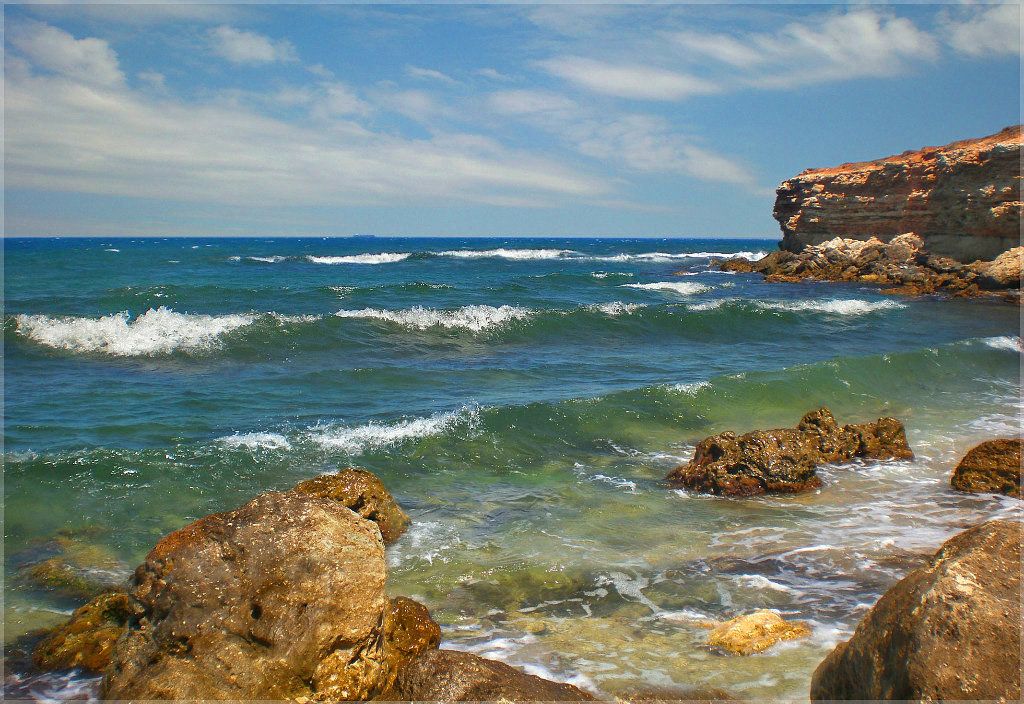 ЧУДО БОЖЬЕГО ТВОРЕНИЯ
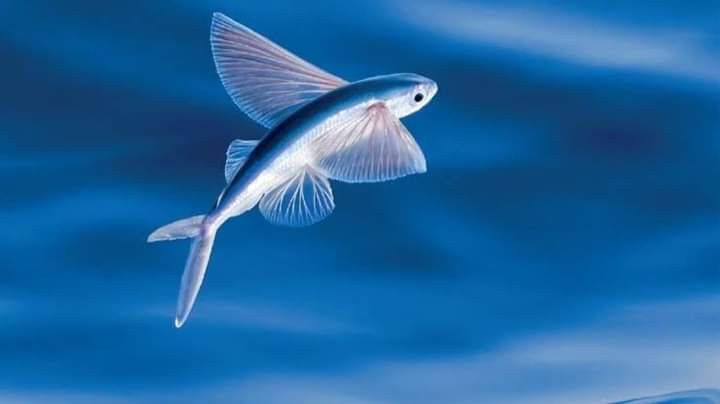 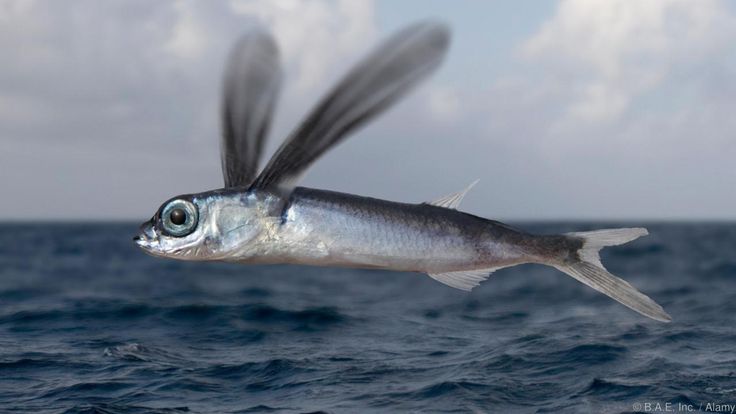 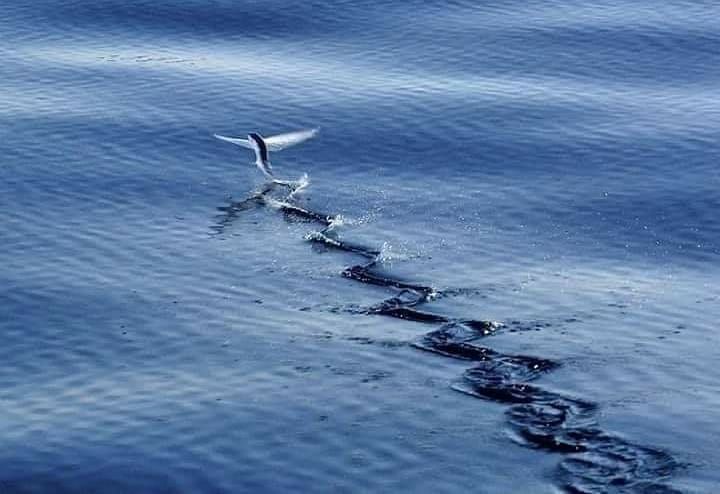 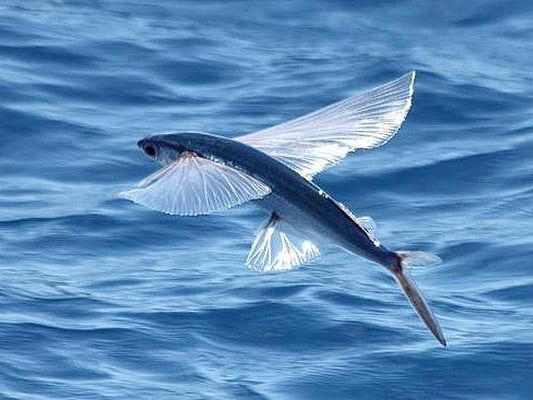 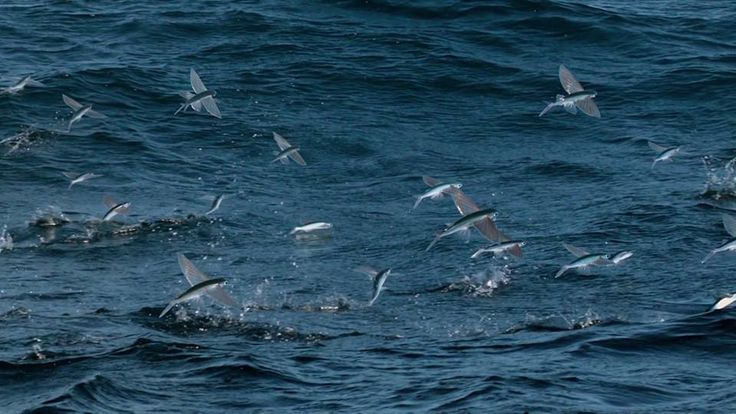 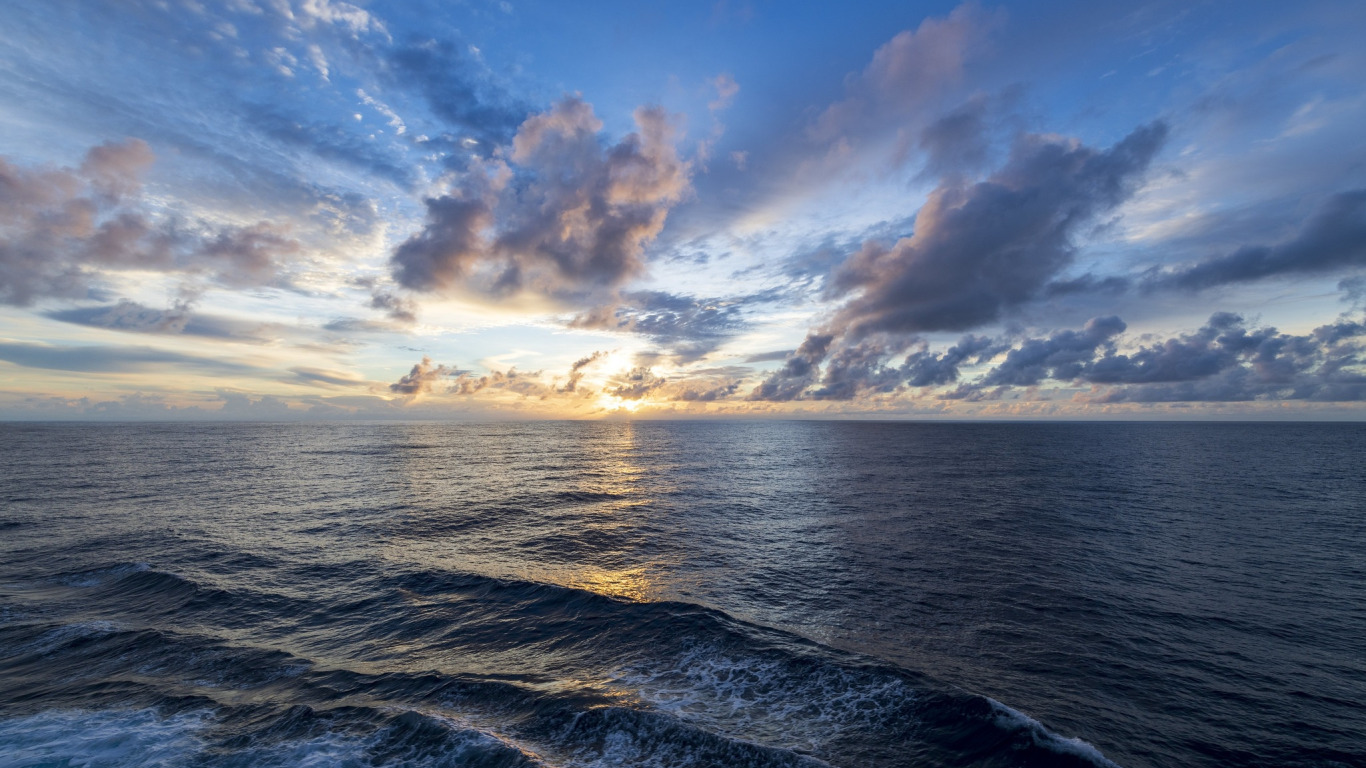 …или побеседуй с землею, и наставит тебя, и скажут тебе рыбы морские. Кто во всем этом не узнает, что рука Господа сотворила сие? Книга Иова  12:8-9